การประกวดผลการดำเนินงานจังหวัด/ชมรม TO BE NUMBER ONE ระดับประเทศ
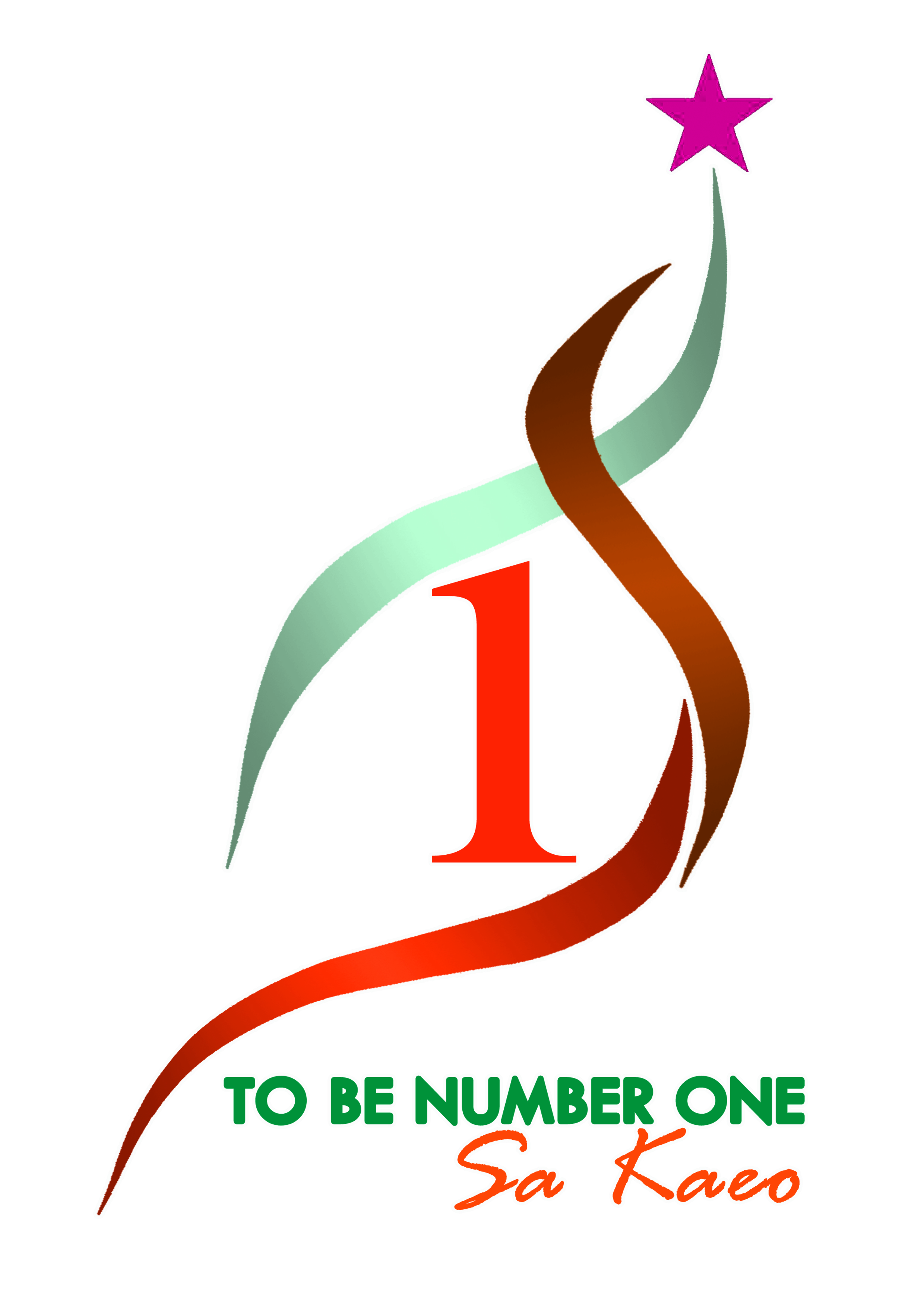 จังหวัด/ชมรมที่ได้รับการคัดเลือกเข้าสู่การประกวดระดับประเทศ
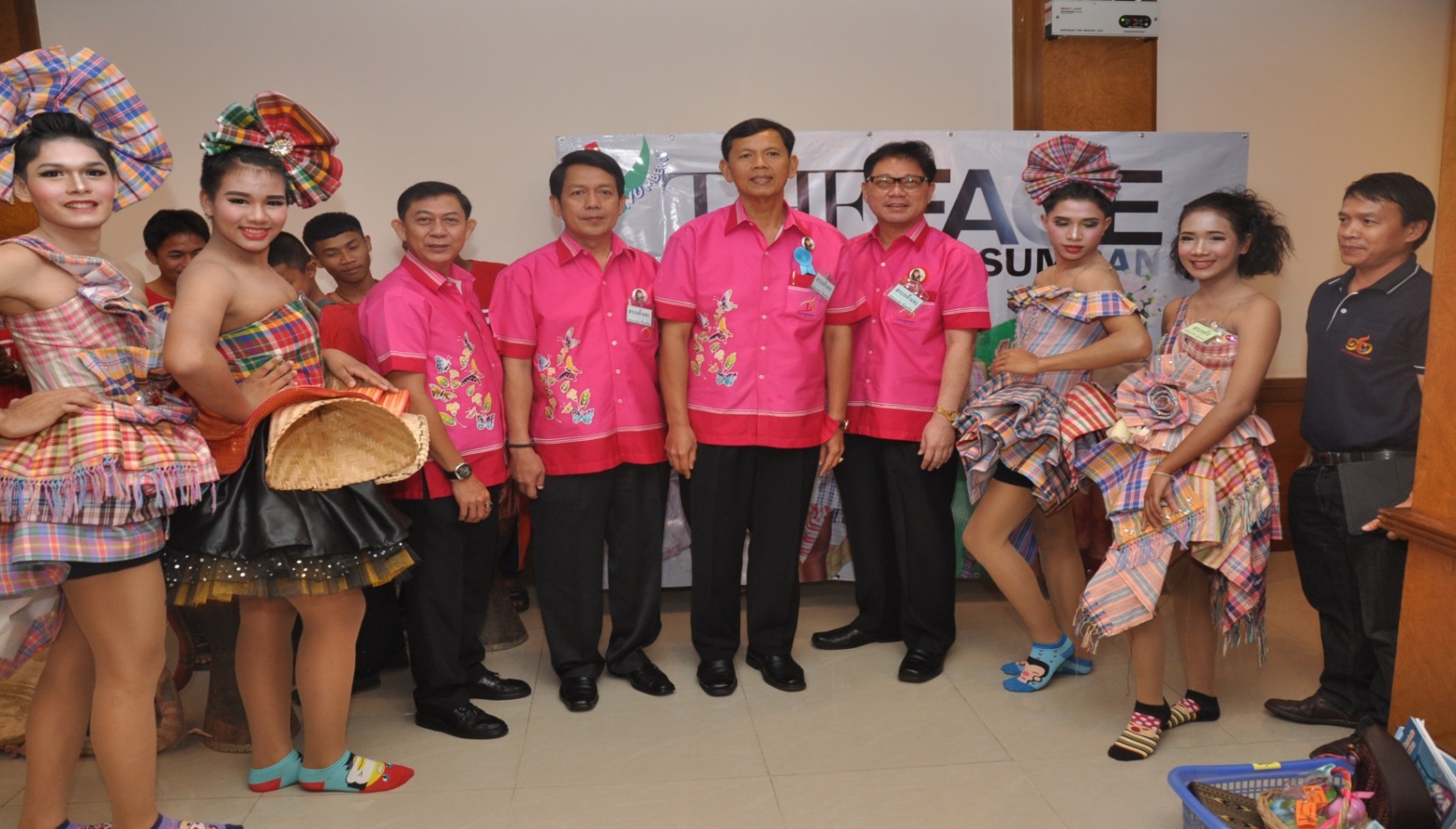 ©  จังหวัด TO BE NUMBER ONE
 ©  ชมรม TO BE NUMBER ONE 
      บ้านไผ่งาม รักษามาตรฐานพร้อม      เป็นต้นแบบระดับทองปีที่ ๑ 
©  ชมรม TO BE NUMBER ONE 
      โรงเรียนท่าเกษมพิทยา  รักษามาตรฐานพร้อม      เป็นต้นแบบระดับทองปีที่ ๑ 
©  ชมรม TO BE NUMBER ONE บ.น้ำตาลและ      อ้อยตะวันออก  รักษามาตรฐานสู่ต้นแบบระดับเงิน
© ชมรม TO BE NUMBER ONE  วิทยาลัยเทคนิคสระแก้ว
     ร่วมประกวดในกลุ่มต้นแบบ
การประกวดจังหวัด/ชมรมทูบี ประเทศ
ส่วนที่ 1
คณะกรรมการระดับประเทศ
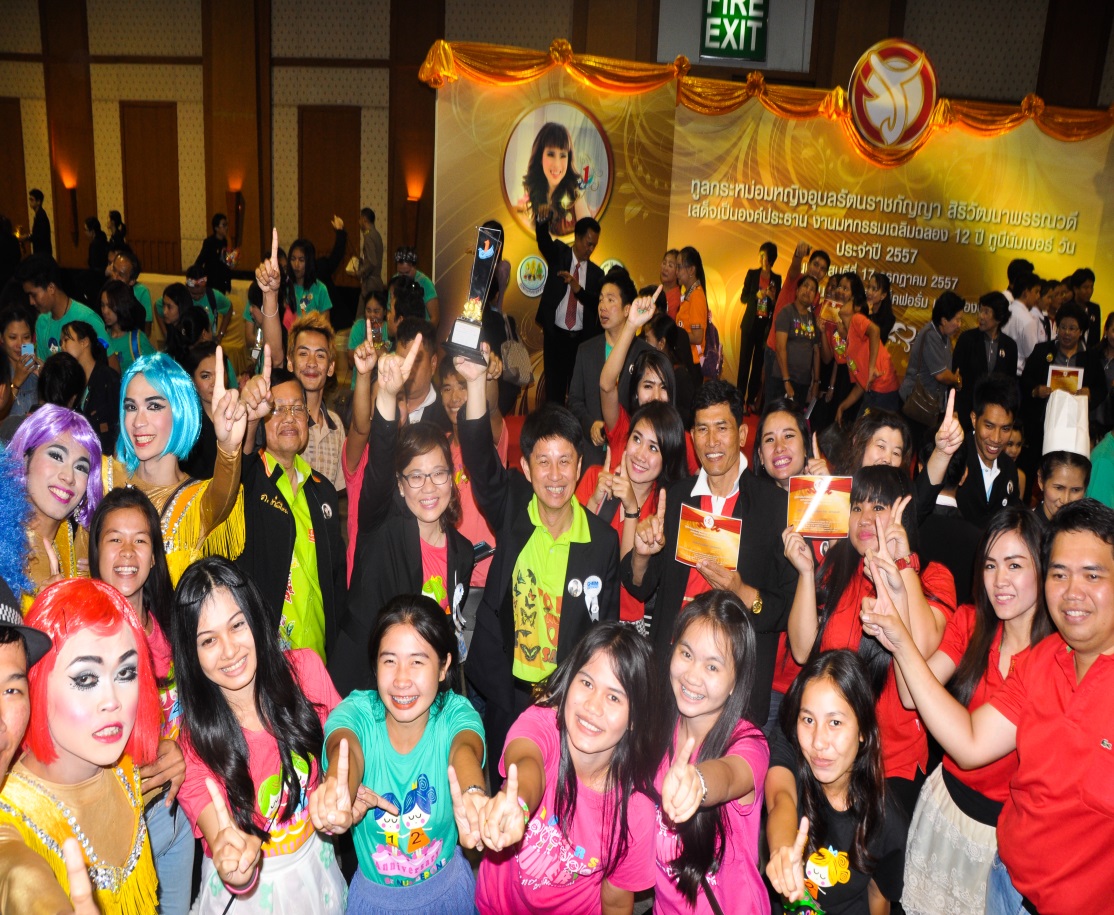 ลงพื้นที่ติดตามการดำเนินงาน
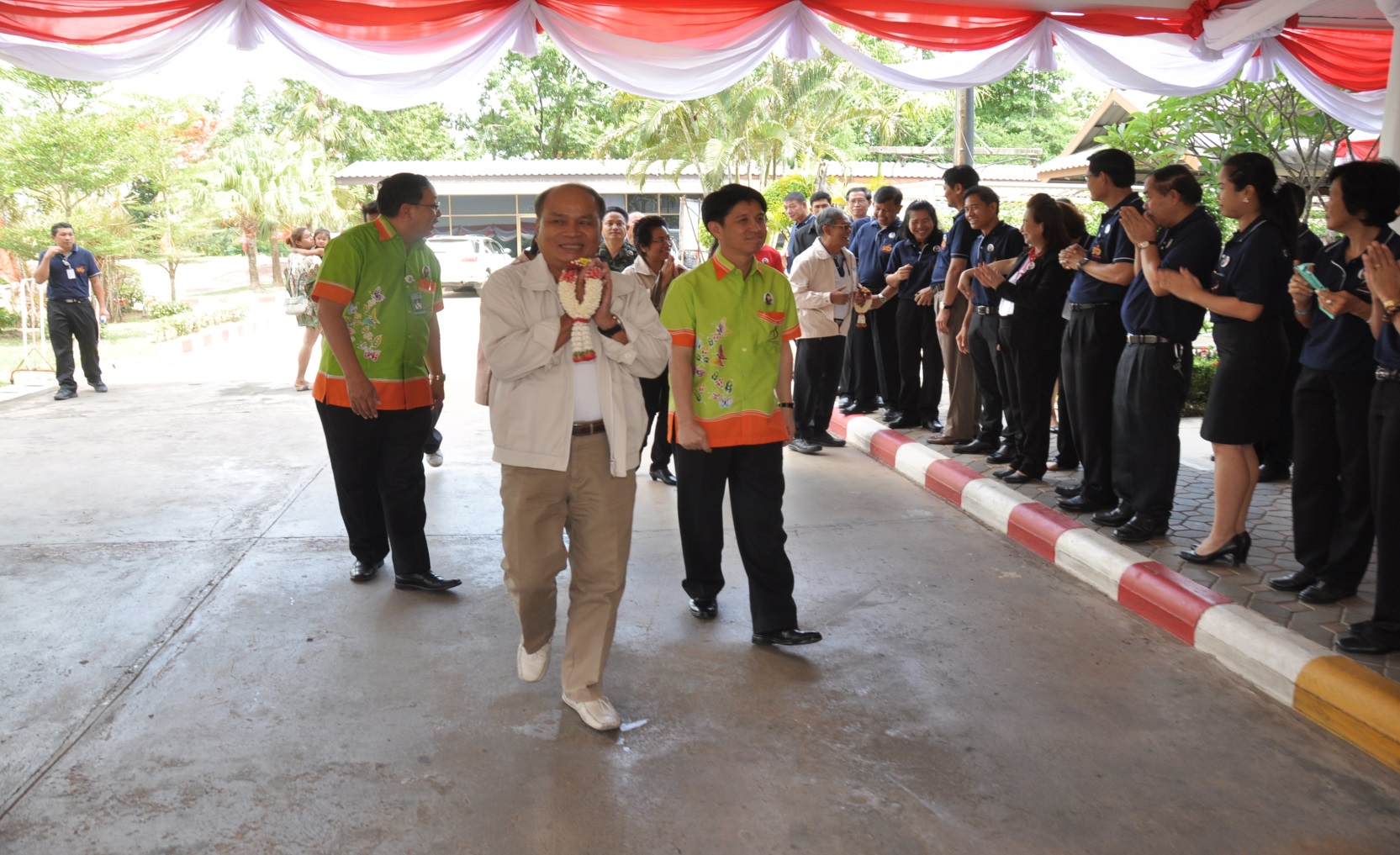 ส่วนที่ 2
นำเสนอผลการดำเนินงาน
ระดับประเทศ
30 พฤษภาคม 2559
10.30 น. ชมรม TO BE ไผ่งาม
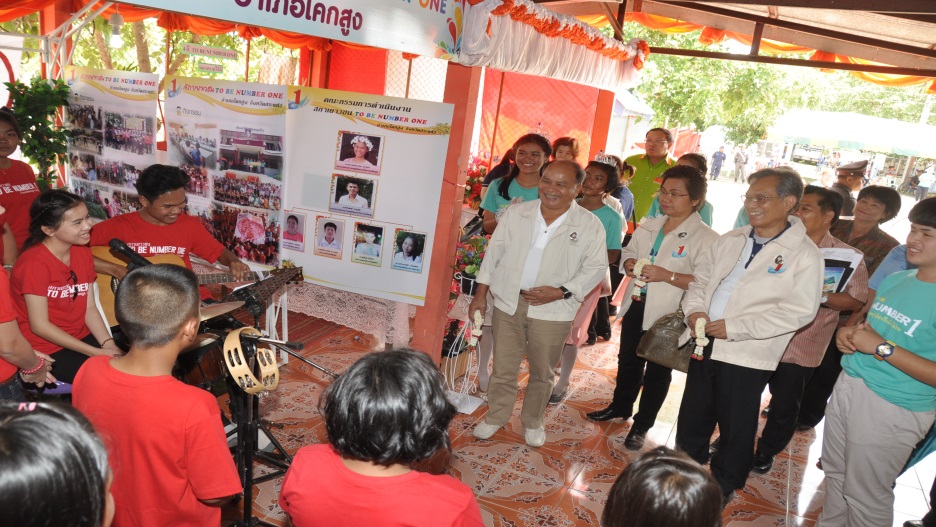 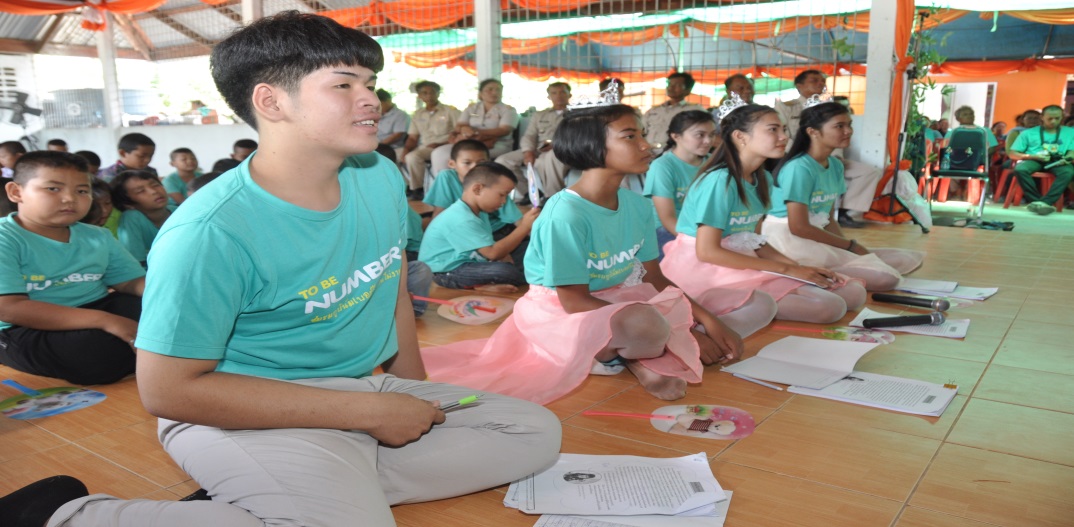 13.30 น. ชมรม TO BE เทคนิคสระแก้ว
15.00 น. ชมรม TO BE น้ำตาลและอ้อย ตะวันออก
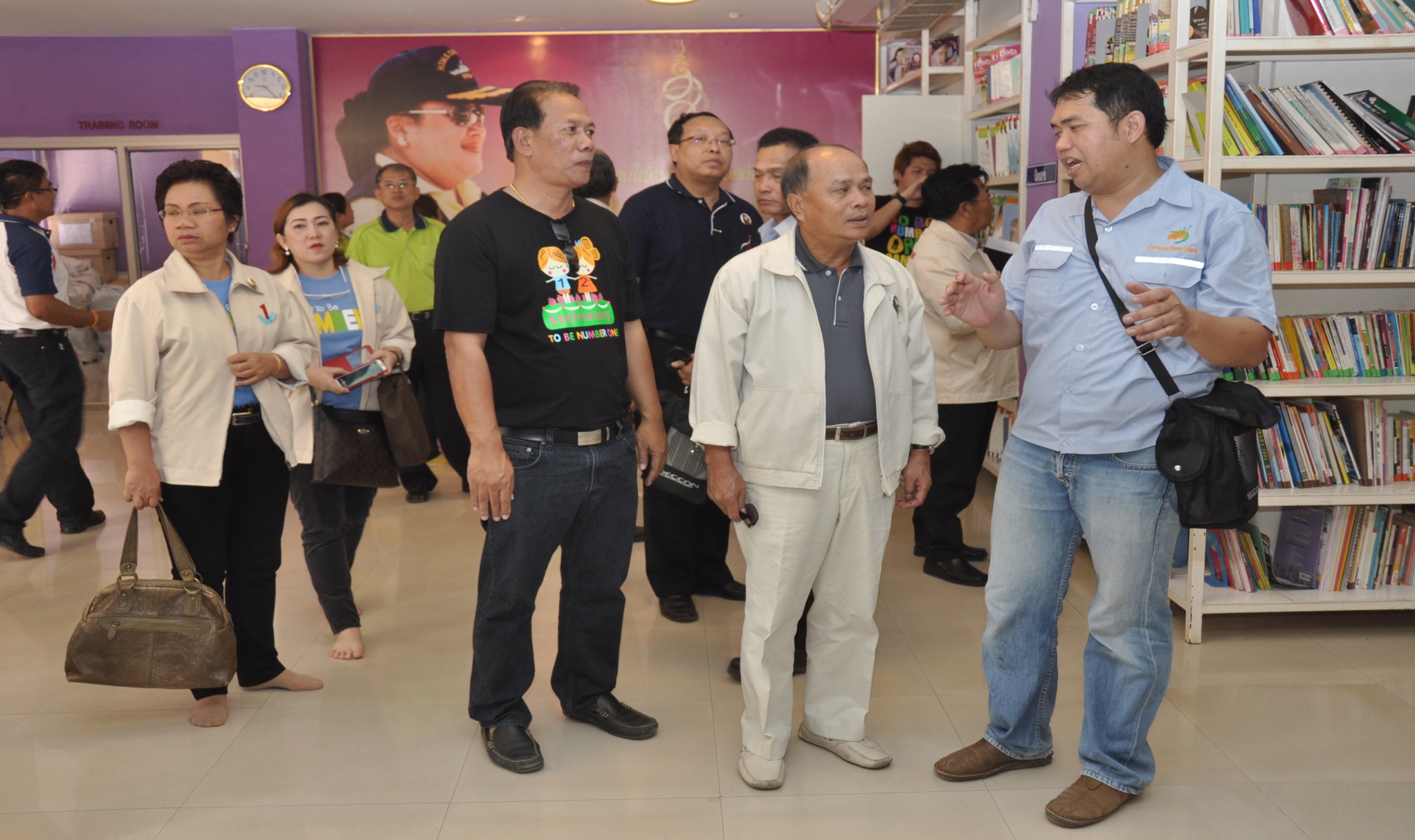 31 พฤษภาคม  2559
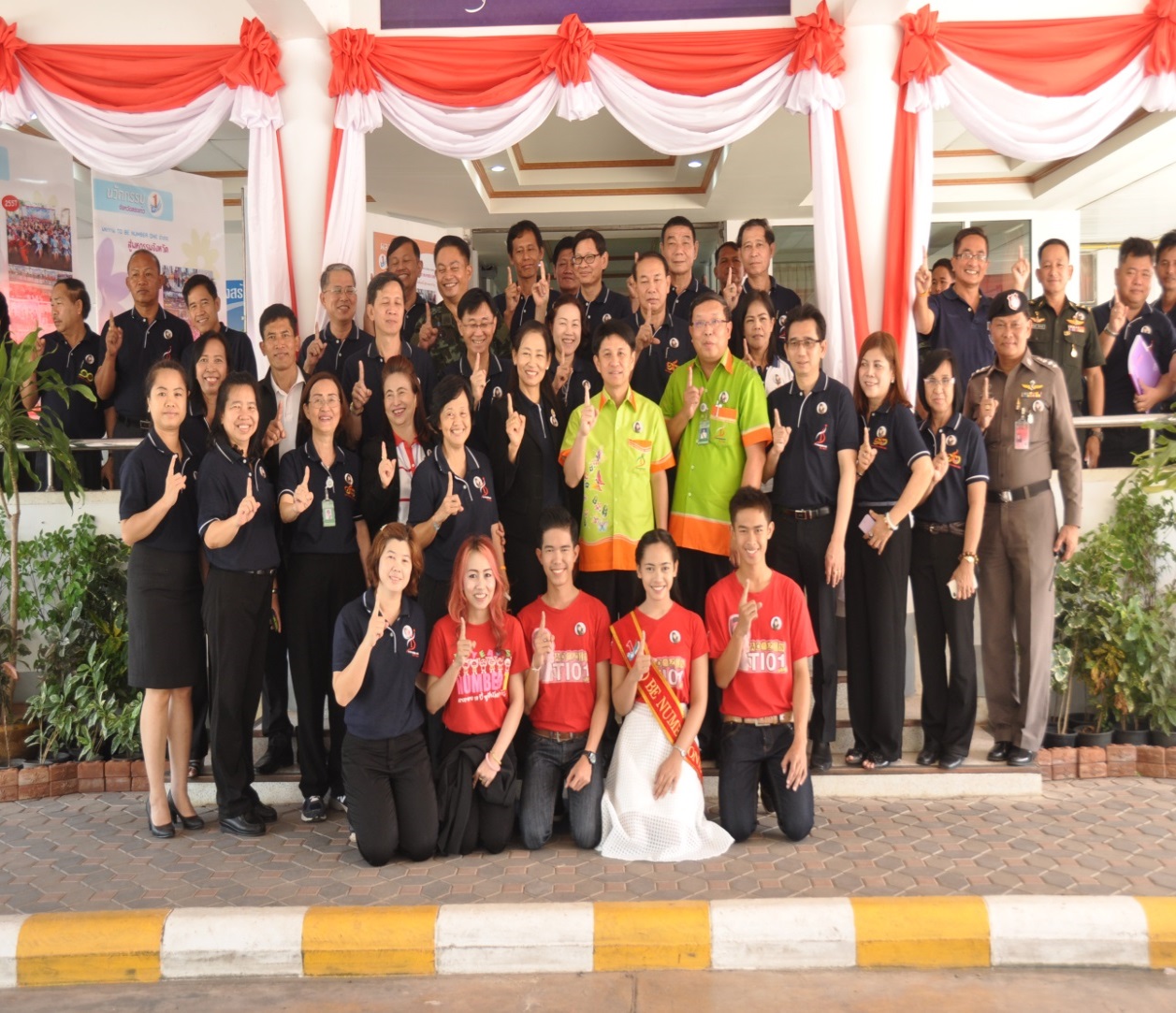 09.30 น. จังหวัด TO BE สระแก้ว
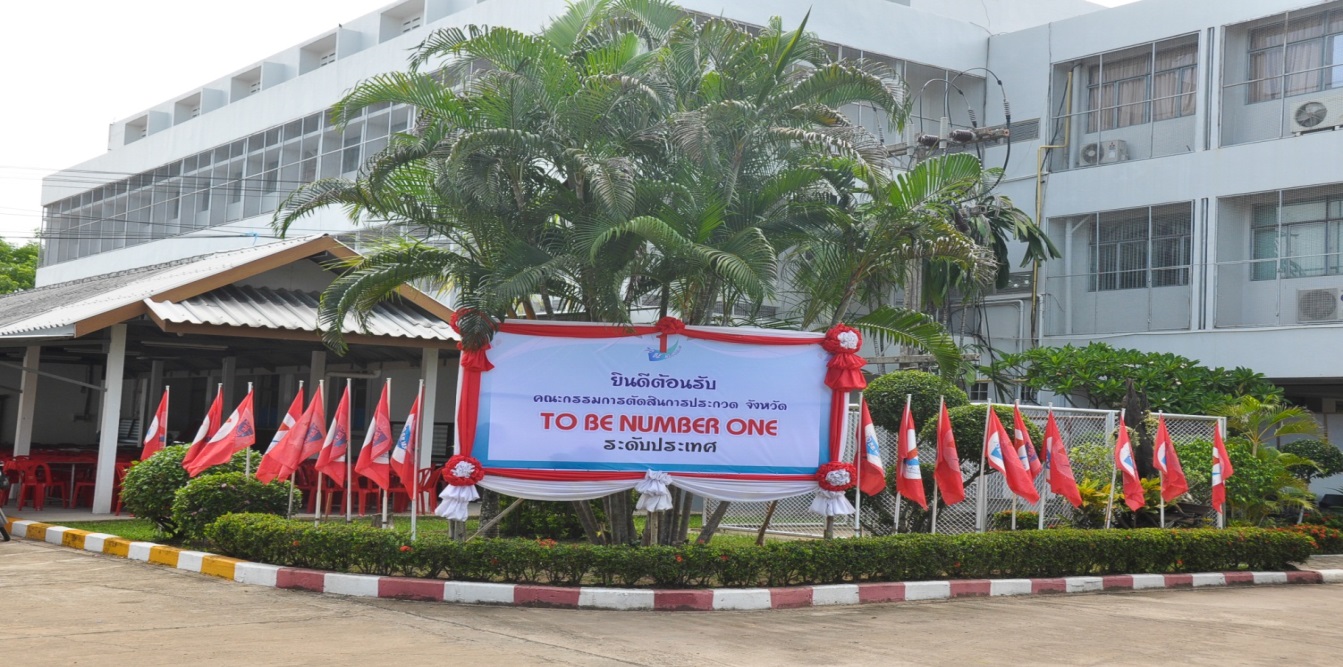 13.30 น. ชมรม TO BE ท่าเกษม
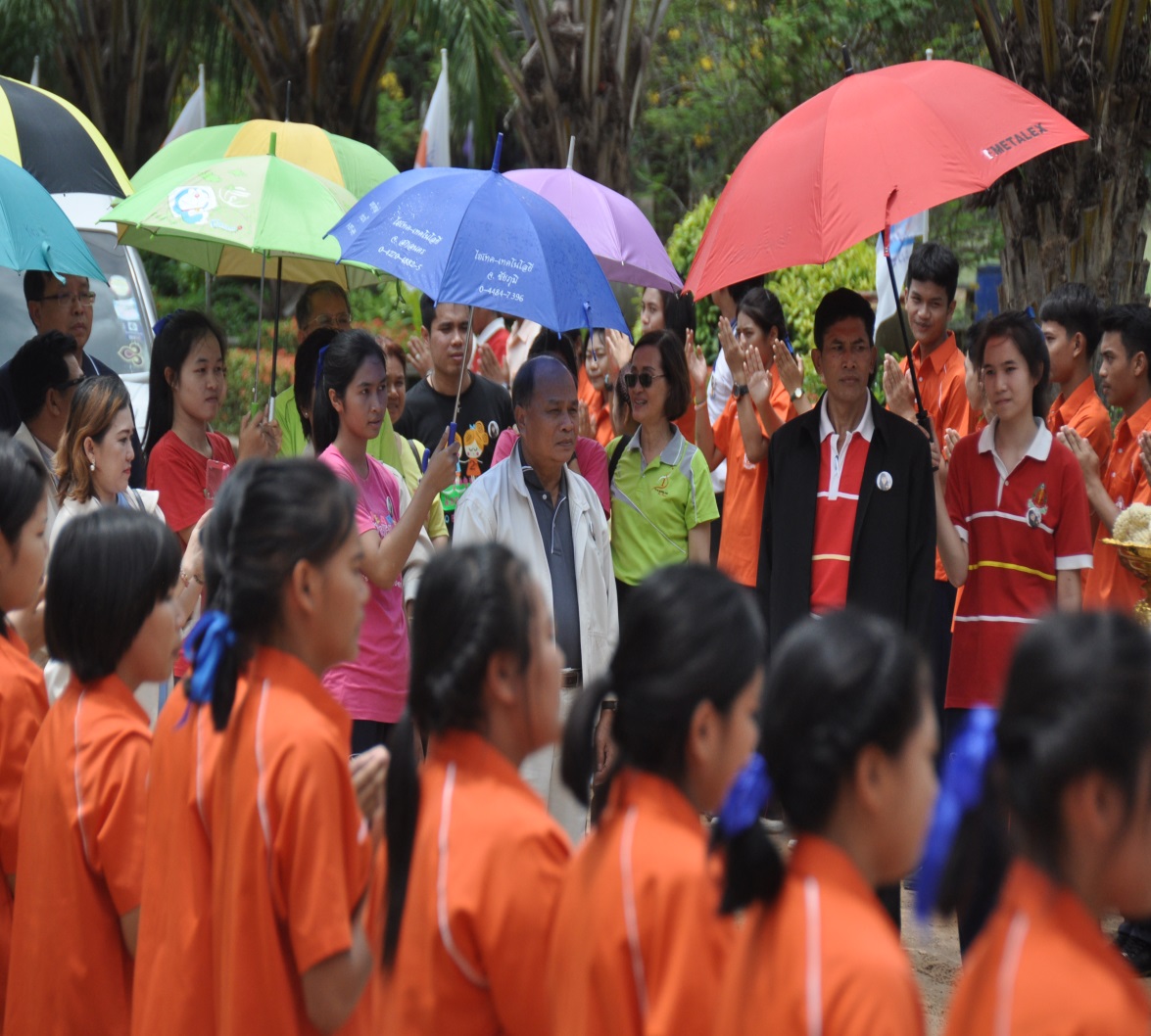 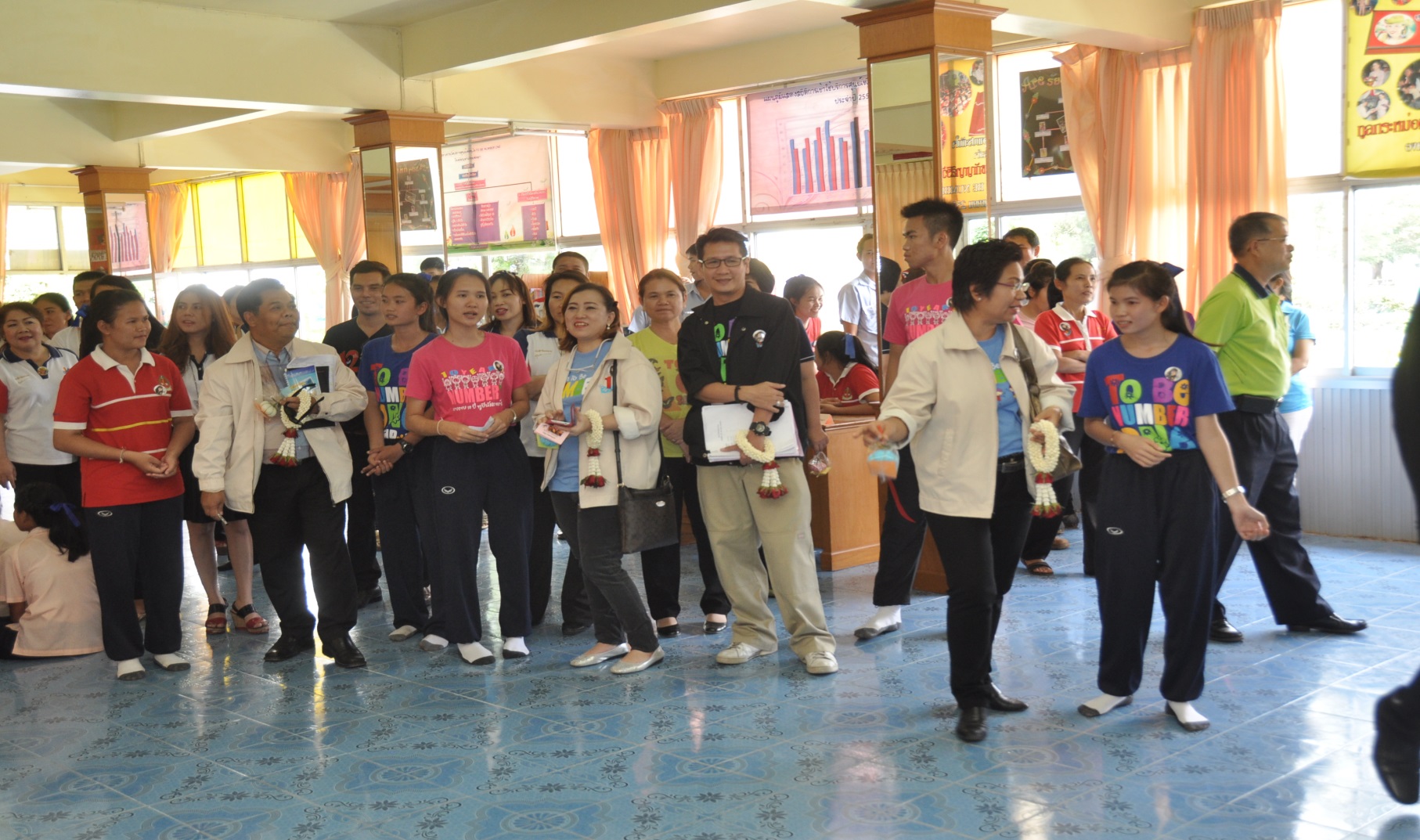